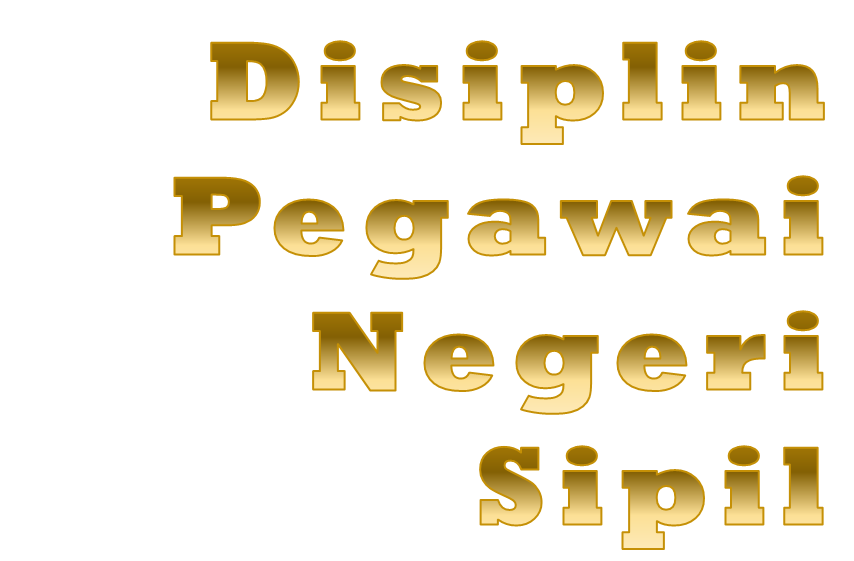 KANTOR REGGIONAL I 
BADAN KEPEGAWAIAN NEGARA
YOGYAKARTA
Dasar Hukum
UU NO 5 TAHUN 2014 TENTANG MANAJEMEN ASN
01
PP NO 11 TAHUN 2017 jo PP NO 17 TAHUN 2020 TENTANG MANAJEMEN PNS
02
PP NO 94 TAHUN 2021 TENTANG
DISIPLIN PNS/PERBAN 06 TH 2022
03
DISIPLIN PNS
Disiplin PNS adalah kesanggupan PNS untuk menaati kewajiban dan menghindari larangan yang ditentukan dalam peraturan perundang-undangan.
Pasal 1 angka 4 PP 94 Tahun 2021
PELANGGARAN DISIPLIN PNS
Pelanggaran Disiplin adalah setiap ucapan, tulisan, atau perbuatan PNS yang tidak menaati kewajiban dan/atau melanggar larangan ketentuan Disiplin PNS, baik yang dilakukan di dalam maupun di luar jam kerja.
Pasal 1 angka 6 PP 94 Tahun 2021
Perbuatan
Ucapan
setiap tingkah laku, sikap, atau tindakan yang dilakukan oleh PNS atau tidak melakukan sesuatu yang seharusnya dilakukan sesuai peraturan perundang-undangan..
setiap kata-kata yg diucapkan dihadapan atau dapat didengar oleh orang lain seperti dalam rapat, ceramah, diskusi, melalui telepon, radio, televisi, rekaman,  atau alat komunikasi lainnya
Tulisan
pernyataan pikiran dan/atau perasaan secara tertulis baik dalam bentuk tulisan maupun gambar, karikatur, coretan, dll yang serupa dengan itu.
Kewajiban PNS
setia dan taat sepenuhnya kepada Pancasila, Undang- Undang Dasar Negara Republik Indonesia Tahun 1945, Negara Kesatuan Republik Indonesia, dan Pemerintah
melaksanakan tugas kedinasan dengan penuh pengabdian, kejujuran, kesadaran, dan tanggung jawab
1
5
menunjukkan integritas dan keteladanan dalam sikap, perilaku, ucapan, dan tindakan kepada setiap orang, baik di dalam maupun di luar kedinasan
menjaga persatuan dan kesatuan bangsa
2
6
melaksanakan kebijakan yang ditetapkan oleh pejabat pemerintah yang berwenang
3
menyimpan rahasia jabatan dan hanya dapat mengemukakan rahasia jabatan sesuai dengan ketentuarı peraturan perundang-undangan
7
menaati ketentuan peraturan perundang-undangan
4
bersedia ditempatkan di seluruh wilayah Negara Kesatuan Republik Indonesia
8
PASAL 3
Selain memenuhi kewajiban di atas, PNS juga wajib:
menghadiri dan mengucapkan sumpah/janji PNS;
menghadiri dan mengucapkan sumpah/janji jabatan;
mengutamakan kepentingan negara daripada kepentingan pribadi, seseorang, dan/atau golongan;
melaporkan dengan segera kepada atasannya apabila mengetahui ada hal yang dapat membahayakan keamanan negara atau merugikan keuangan negara;
melaporkan harta kekayaan kepada pejabat yang berwenang sesuai dengan ketentuan peraturan perundang-undangan;
masuk Kerja dan menaati ketentuan jam kerja;
(Pasal 15: dihitung secara kumulatif, dan diberhentikan pembayaran gaji nya sejak bulan berikutnya apabila tidak masuk secara terus menerus selama 10 hari kerja)
menggunakan dan memelihara barang milik negara dengan sebaik-baiknya;
memberikan kesempatan kepada bawahan untuk mengembangkan kompetensi; dan
menolak segala bentuk pemberian yang berkaitan dengan tugas dan fungsi kecuali penghasilan sesuai dengan ketentuan peraturan perundang-undangan.
PASAL 4
Larangan Pasal 5
1
menyalahgunakan wewenang
menjadi perantara untuk mendapatkan keuntungan pribadi dan/atau orang lain dengan menggunakan kewenangan orang lain yang diduga terjadi konflik kepentingan dengan jabatan
2
menjadi pegawai atau bekerja untuk negara lain
3
bekerja pada lembaga atau organisasi internasional tanpa izin atau tanpa ditugaskan oleh Pejabat Pembina Kepegawaian
4
bekerja pada perusahaan asing, konsultan asing, atau lembaga swadaya masyarakat asing kecuali ditugaskan oleh Pejabat Pembina Kepegawaian
5
memiliki, menjual, membeli, menggadaikan, menyewakan, atau meminjamkan barang baik bergerak atau tidak bergerak, dokumen, atau surat berharga milik negara secara tidak sah
6
melakukan pungutan di luar ketentuan
7
Larangan Pasal 5
8
melakukan kegiatan yang merugikan negara
bertindak sewenang-wenang terhadap bawahan
9
menghalangi berjalannya tugas kedinasan
10
menerima hadiah yang berhubungan dengan jabatan dan/atau pekerjaan
11
meminta sesuatu yang berhubungan dengan jabatan
12
melakukan tindakan atau tidak melakukan tindakan yang dapat mengakibatkan kerugian bagi yang dilayani; dan
13
memberikan dukungan kepada calon Presiden/Wakil Presiden, calon Kepala Daerah/Wakil Kepala Daerah, calon anggota Dewan Perwakilan Rakyat, calon anggota Dewan Perwakilan Daerah, atan calon DPRD dengan cara:
ikut kampanye;
menjadi peserta	kampanye dengan menggunakan atribut partai atau atribut PNS;
sebagai peserta kampanye dengan mengerahkan PNS lain;
sebagai peserta	kampanye dengan menggunakan fasilitas negara;
membuat keputusan dan/atau tindakan yang menguntungkan atau merugikan salah satu pasangan calon sebelum, selama, dan sesudah masa kampanye;
mengadakan kegiatan yang mengarah kepada keberpihakan terhadap pasangan calon yang menjadi peserta pemilu sebelum, selama, dan sesudah masa kampanye meliputi pertemuan, ajakan, himbauan, seruan, atau pemberian barang kepada PNS dalam lingkungan unit kerjanya, anggota keluarga, dan masyarakat; dan/atau
memberikan surat dukungan disertai fotokopi Kartu Tanda Penduduk atau Surat Keterangan Tanda Penduduk
14
Larangan Pasal 5
PNS. Yang akan melakukan perceraian  harus mengajukan izin perceraian
Pegawai Negeri Sipil pria yang akan beristri lebih dari seorang,wajib memperoleh izin ,
Permintaan izin sebagaimana  diajukan secara tertulis.
Dalam surat permintaan izin sebagaimana dimaksud harus dicantumkan alasan yang lengkap yang mendasari permintaan izin untuk beristri lebih dari seorang 
Sebagai tergugat harus mengajukan surat keterangan
PNS wanita dilarang menjadi isteri ke 2, 3 atau 4
2 syarat untuk poligami

Syarat alternatif  a. isteri tidak dapat menjalankan kewajibannya sebagai isteri;b. isteri mendapat cacat badan atau penyakit yang tidak dapat disembuhkan;c. isteri tidak dapat melahirkan keturunan.
 Syarat kumulatif 
a. ada persetujuan tertulis dari isteri;b. Pegawai Negeri Sipil pria yang bersangkutan mempunyai penghasilan yangcukup untuk membiayai lebih dari seorang isteri dan anak anaknya yangdibuktikan dengan surat keterangan pajak penghasilan; danc. ada jaminan tertulis dari Pegawai Negeri Sipil yang bersangkutan bahwa iaakan berlaku adil terhadap isteri-isteri dan anak-anaknya

Psl 41  pp 94. 
Pns yg melanggar pp 10 th 83 ..dijatuhi salah satu hukdis berat
kPasal 255PNS dilarang menjadi anggota dan/atau penguruspartai politik.PNS yang menjadi anggota dan/atau pengurus partaipolitik wajib mengundurkan diri secara tertulis._138_PNS yang mengundurkan diri sebagaimana dimaksudpada ayat (2) diberhentikan dengan hormat sebagaiPNS terhitung mulai akhir bulan pengunduran diriPNS yang bersangkutan.PNS yang melanggar larangan sebagaimana dimaksudpada ayat (1) diberhentikan tidak dengan hormatsebagai PNS.PNS yang menjadi anggota dan/ atau pengurus partaipolitik diberhentikan tidak dengan hormat sebagaiPNS sebagaimana dimaksud pada ayat (4) terhitungmulai akhir bulan PNS yang bersangkutan menjadianggota dan/ atau pengurus partai politik
TINGKAT & JENIS HUKUMAN DISIPLIN
Penurunan Pangkat 1 tingkat lebih rendah selama 3 tahun;
Pemindahan dalam rangka penurunan jabatan 1 tingkat lebih rendah;
Pembebasan dari jabatan;
Pemberhentian dengan hormat tidak atas permintaan sendiri sebagai PNS; dan
PTDH.
HUKUMAN DISIPLIN BERAT
Penundaan kenaikan gaji berkala;
Penundaan kenaikan pangkat; dan
Penurunan Pangkat 1 tingkat lebih rendah selama 1 tahun.
HUKUMAN DISIPLIN SEDANG
teguran lisan;
teguran tertulis; dan
pernyataan tidak puas secara tertulis.
HUKUMAN DISIPLIN RINGAN
penurunan jabatan setingkat lebih rendah selama 12 bulan;
Pembebasan dari jabatannya menjadi jabatan pelaksana selama 12 bulan; dan
Pemberhentian dengan hormat tidak atas permintaan sendiri sebagai PNS
pemotongan tukin sebesar 25% selama 6 bulan;
tukin sebesar 25% selama 9 bulan; dan
Pemotongan tukin sebesar 25 persen selama 12 bulan
teguran lisan;
teguran tertulis; dan
pernyataan tidak puas secara tertulis.
TINGKAT & JENIS HUKUMAN DISIPLIN
Pasal 11:
Ayat (1) dijatuhkan bagi pelanggaran terhadap kewajiban Pasal 3 huruf a apabila berdampak negatif pada negara, Pasal 3 huruf b s.d. huruf h, apabila berdampak negatif pada negara.
Ayat (2)  Dijatuhkan bagi PNS yang tidak memenuhi ketentuan Pasal 4 huruf c dan huruf d apabila berdampak negatif pada negara dan/atau pemerintah, pasal 4 huruf e jika dilakukan PPT, dan Pasal 4 huruf i, apabila berdampak negatif pada negara
Pasal 10:
Ayat (1) dijatuhkan bagi pelanggaran terhadap kewajiban Pasal 3 huruf b s.d. huruf h, apabila berdampak negatif pada instansi yang bersangkutan.
Ayat (2) Dijatuhkan bagi PNS yang tidak memenuhi ketentuan Pasal 4 huruf a s.d. huruf e, ketentuan masuk kerja, Pasal 4 huruf g dan huruf h, apabila berdampak negatif pada instansi yang bersangkutan
Pasal 9:
Ayat (1) Dijatuhkan bagi pelanggaran kewajiban Pasal 3 huruf a s.d. huruf h, apabila berdampak negatif pada unit kerja.
Ayat (2) Dijatuhkan bagi PNS yang tidak memenuhi ketentuan Pasal 4 huruf c, huruf g, dan huruf h, apabila berdampak negatif pada unit kerja
HUKUMAN DISIPLIN BERAT
HUKUMAN DISIPLIN SEDANG
HUKUMAN DISIPLIN RINGAN
Pasal 14:
Dijatuhkan bagi PNS yang melanggar ketentuan larangan Pasal 5 huruf a s.d huruf g, huruf k, huruf l, dan huruf n angka 3 s.d. angka 7, apabila berdampak negatif pada negara.
Pasal 13:
Dijatuhkan bagi PNS yang melanggar ketentuan larangan Pasal 5 huruf f, huruf g, huruf h, huruf I, huruf j, huruf m, dan huruf n angka 2, apabila berdampak negatif pada instansi yang bersangkutan.
Pasal 12:
Dijatuhkan bagi PNS yang melanggar ketentuan larangan Pasal 5 huruf f, huruf h, huruf i, dan huruf j, apabila berdampak negatif pada unit kerja.
Catatan untuk pelanggaran tidak masuk kerja dan menaati jam kerja
HUKUMAN DISIPLIN RINGAN.
teguran lisan bagi PNS yang tidak Masuk Kerja tanpa alasan yang sah secara kumulatif selama 3 hari kerja dalam 1 tahun;
teguran tertulis bagi PNS yang tidak Masuk Kerja tanpa alasan yang sah secara kumulatif selama 4 sampai dengan 6 hari kerja dalam 1 tahun; dan	 
pernyataan tidak puas secara tertulis bagi PNS yang tidak Masuk Kerja tanpa alasan yang sah secara kumulatif selama 7 sampai dengan 10 hari kerja dalam 1 (satu) tahun.
Catatan untuk pelanggaran tidak masuk kerja dan menaati jam kerja
HUKUMAN DISIPLIN SEDANG.
pemotongan tunjangan kinerja sebesar 25% selama 6 bulan bagi PNS yang tidak Masuk Kerja tanpa alasan yang sah secara kumulatif selama 11 sampai dengan 13  hari kerja dalam 1 (satu) tahun;
pemotongan tunjangan kinerja sebesar 25% selama 9 bulan bagi PNS yang tidak Masuk Kerja tanpa alasan yang sah secara kumulatif selama 14 sampai dengan 16 hari kerja dalam 1 (satu) tahun; dan
pemotongan tunjangan kinerja sebesar 25% (dua puluh lima persen) selama 12 bulan bagi PNS yang tidak Masuk Kerja tanpa alasan yang sah secara kumulatif selama 17 sampai dengan 20 hari kerja dalam 1 (satu) tahun.
Catatan untuk pelanggaran tidak masuk kerja dan menaati jam kerja
HUKUMAN DISIPLIN BERAT.
penurunan jabatan setingkat lebih rendah selama 12 bulan bagi PNS yang tidak Masuk Kerja tanpa alasan yang sah secara kumulatif selama 21 - 24 hari kerja dalam 1 (satu) tahun;
pembebasan dari jabatannya menjadi jabatan pelaksana selama 12 bulan bagi PNS yang tidak Masuk Kerja tanpa alasan yang satt secara kumulatif selama 25 - 27 hari kerja dalam 1 (satu) tahun.
pemberhentian dengan hormat tidak atas permintaan sendiri sebagai PNS bagi PNS yang tidak Masuk Kerja tanpa alasan yang sah secara kumulatif selama 28 (dua puluh delapan) hari kerja atau lebih dalam 1 (satu} tahun; dan
pemberhentian dengan hormat tidak atas permintaan sendiri sebagai PNS bagi PNS yang tidak Masuk Kerja tanpa alasan yang sah secara terus menerus selama 10 (sepuluh) hari kerja
PEJABAT YANG BERWENANG MENGHUKUM
PRESIDEN
1.
Ayat (1)
JPT Utama dan JPT Madya yang merupakan PPK
Jenis HD Berat:
Pasal 8 ayat (2), ayat (3), dan ayat (4).
JPT Madya, JF Ahli Utama dan 
Jabatan lain yang pengangkatan 
dan pemberhentian menjadi 
wewenang Presiden
Jenis HD Berat:
Pasal 8 ayat (4) huruf c
Penjatuhan HD ditetapkan berdasarkan usul:
Menteri: JPT Utama
PPK: JPT Madya, dan jabatan lain yang menjadi kewenangan Presiden.
PEJABAT YANG BERWENANG MENGHUKUM (PASAL 18 ayat (2))
2.
PPK Pusat dan PPK Provinsi bagi:
Jenis HD: Pasal 8 ayat (2), ayat (3), dan ayat (4) huruf a dan huruf b.
Pejabat Pimpinan Tinggi Madya di lingkungannya
Pejabat Pimpinan Tinggi Pratama di lingkungannya
Jenis HD:
Pasal 8 ayat (3) dan ayat (4).
Pejabat Fungsional jenjang Ahli Utama di lingkungannya
Jenis HD: Pasal 8 ayat (2), ayat (3), dan ayat (4) huruf a dan huruf b.
Pejabat Administrator ke bawah di lingkungannya
Jenis HD:
Pasal 8 ayat (4)
Pejabat Fungsional selain Pejabat Fungsional jenjang Ahli Utama di lingkungannya
Jenis HD:
Pasal 8ayat (4).
PEJABAT YANG BERWENANG MENGHUKUM (Pasal 18 ayat (3))
3.
PPK Kabupaten/Kota bagi:
Jenis HD:
Pasal 8 ayat (2), ayat (3), dan ayat (4).
Pejabat Pimpinan Tinggi Pratama di lingkungannya
Pejabat Fungsional jenjang Ahli Utama di lingkungannya
Jenis HD: Pasal 8 ayat (2), ayat (3), dan ayat (4) huruf a dan huruf b.
Pejabat Administrator ke bawah di lingkungannya
Jenis HD:
Pasal 8 ayat (3) dan
ayat (4)
Pejabat Fungsional selain Pejabat Fungsional jenjang Ahli Utama di lingkungannya
Jenis HD:
Pasal 8ayat (4).
PEJABAT YANG BERWENANG MENGHUKUM
(Pasal 19)
4.
Kepala Perwakilan RI bagi:
Jenis HD ringan sebagaimana dimaksud dalam Pasal 8 ayat (2).
PNS di lingkungannya yang berada 1 (satu) tingkat di bawahnya
PNS di lingkungannya yang berada 2 (dua) tingkat di bawahnya
Jenis HD sedang sebagaimana dimaksud dalam Pasal 8 ayat (3).
PEJABAT YANG BERWENANG MENGHUKUM
(Pasal 20 dan Pasal 21)
5.
6.
PPT Pratama atau pejabat lain yang setara di lingkungan Pusat, Provinsi, dan Kabupaten/ Kota bagi:
PPT Madya Pusat atau Provinsi atau setara bagi:
PNS di lingkungannya yang berada 1 (satu) tingkat di bawahnya untuk Jenis HD ringan sebagaimana dimaksud dalam Pasal 8 ayat (2); dan
PNS di lingkungannya yang berada 2 (dua) tingkat di bawahnya untuk Jenis HD sedang sebagaimana dimaksud dalam Pasal 8 ayat (3).
PNS di lingkungannya yang berada 1 (satu) tingkat di bawahnya untuk Jenis HD ringan sebagaimana dimaksud dalam Pasal 8 ayat (2); 
PNS di lingkungannya yang berada 2 (dua) tingkat di bawahnya untuk Jenis HD sedang sebagaimana dimaksud dalam Pasal 8 ayat (3); dan
Pejabat Fungsional di lingkungannya untuk jenis HD sebagaimana dimaksud dalam Pasal 8 ayat (2) dan ayat (3).
7.
Pejabat Administrator atau pejabat lain yang setara di lingkungan Pusat, Provinsi, dan Kabupaten/Kota  bagi:
PNS di lingkungannya yang berada 1 (satu) tingkat di bawahnya untuk Jenis HD ringan sebagaimana dimaksud dalam Pasal 8 ayat (2); 
PNS di lingkungannya yang berada 2 (dua) tingkat di bawahnya untuk Jenis HD sedang sebagaimana dimaksud dalam Pasal 8 ayat (3); dan
Pejabat Fungsional di lingkungannya untuk jenis HD sebagaimana dimaksud dalam Pasal 8 ayat (2) dan ayat (3).

Catatan:
Dalam hal tidak terdapat jabatan administrator pada unit kerja di lingkungan Pusat, Provinsi, dan Kabupaten/ Kota, Pejabat Fungsional jenjang Ahli Madya tertentu yang ditetapkan dengan keputusan PPK dapat menjatuhkan Hukuman Disiplin bagi PNS yang menjadi kewenangan Administrator.
Pasal 22
9.
Pejabat Pengawas atau pejabat lain yang setara di lingkungan Pusat, Provinsi, dan Kabupaten/ Kota bagi:
PNS di lingkungannya yang berada 1 (satu) tingkat di bawahnya untuk Jenis HD ringan sebagaimana dimaksud dalam Pasal 8 ayat (2); 
PNS di lingkungannya yang berada 2 (dua) tingkat di bawahnya untuk Jenis HD sedang sebagaimana dimaksud dalam Pasal 8 ayat (3); dan
Pejabat Fungsional di lingkungannya untuk jenis HD sebagaimana dimaksud dalam Pasal 8 ayat (2).

Catatan:
Dalam hal tidak terdapat jabatan pengawas pada unit kerja di lingkungan Pusat, Provinsi, dan Kabupaten/ Kota, Pejabat Fungsional jenjang Ahli Muda tertentu yang ditetapkan dengan keputusan PPK dapat menjatuhkan Hukuman Disiplin bagi PNS yang menjadi kewenangan Pengawas.
Pasal 23
Pejabat yang Berwenang Menghukum dijatuhi Hukuman Disiplin yang lebih berat.
Hukuman Disiplin sebagaimana dimaksud dijatuhkan setelah melalui proses pemeriksaan.
Pejabat yang Berwenang Menghukum wajib menjatuhkan Hukuman Disiplin kepada PNS yang melakukan Pelanggaran Disiplin
Dalam hal Pejabat yang Berwenang Menghukum tidak menjatuhkan Hukuman Disiplin kepada PNS yang melakukan Pelanggaran Disiplin, Pejabat yang Berwenang Menghukum dijatuhi Hukuman Disiplin oleh atasannya.
Atasan Pejabat yang Berwenang Menghukum juga menjatuhkan Hukuman Disiplin terhadap PNS yang melakukan Pelanggaran Disiplin
PEMANGGILAN DAN PEMERIKSAAN, PENJATUHAN, DAN PENYAMPAIAN KEPUTUSAN HUKUMAN DISIPLIN
A. Pemanggilan
PEMANGGILAN 1
SECARA  TERTULIS OLEH ATASAN LANGSUNG
PNS YANG DIDUGA MELANGGAR DISIPLIN
PEMERIKSAAN
HADIR
PEMANGGILAN  II
TIDAK HADIR
7 Hari Kerja
7 Hari Kerja
TIDAK HADIR
HADIR
PENJATUHAN HD OLEH PYBM BERDASARKAN ALAT BUKTI & KETERANGAN YANG ADA
PEMERIKSAAN (tatap muka atau virtual)
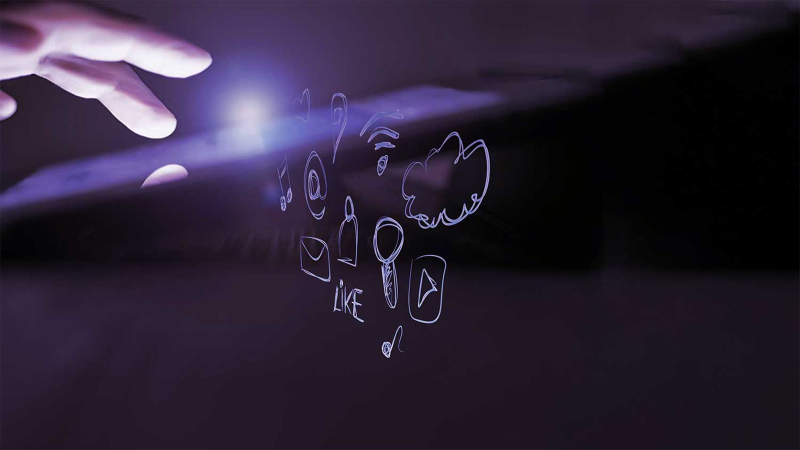 Tujuan Pemeriksaan
bersangkutan benar/tidak 
faktor yg mendorong/ menyebabkan 
mengetahui dampak/akibat
Wajib Memeriksa
Pemeriksaan
(dituangkan dalam BAP)
Atasan langsung: untuk jenis Hukdis Ringan
Tim Pemeriksa:
Hukdis sedang: dapat  dilakukan oleh tim pemeriksa.
Hukdis berat: dilakukan oleh tim pemeriksa
Teliti dan obyektif, 
PYBM mempertimbangkan dengan seksama.
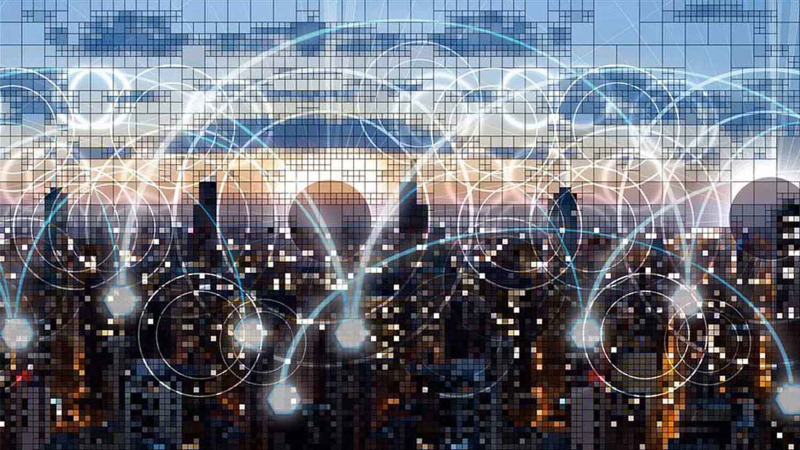 TIM PEMERIKSA  TERDIRI DARI ATASAN LANGSUNG, UNSUR PENGAWASAN, DAN UNSUR KEPEGAWAIAN
DALAM HAL TERTENTU DAPAT MELIBATKAN PEJABAT LAIN YANG DITUNJUK
TIM PEMERIKSA DIBENTUK OLEH PEJABAT PEMBINA KEPEGAWAIAN ATAU PEJABAT LAIN YANG DITUNJUK
Dalam hal atasan langsung PNS yang diduga melakukan Pelanggaran Disiplin terlibat dalam pelanggaran tersebut, maka yang menjadi anggota tim pemeriksa adalah atasan yang lebih tinggi secara berjenjang.
DAPAT MEMINTA KETERANGAN DARI PIHAK LAIN DALAM PEMERIKSAAN DUGAAN PELANGGARAN DISIPLIN
PEMANGGILAN DAN PEMERIKSAAN, PENJATUHAN, DAN PENYAMPAIAN KEPUTUSAN HUKUMAN DISIPLIN
A. Pemeriksaan
PNS YANG DIDUGA MELANGGAR DISIPLIN
PEMERIKSAAN OLEH ATASAN LANGSUNG/TIM
BAP
PENJATUHAN HD OLEH PYBM BERDASARKAN ALAT BUKTI & KETERANGAN YANG ADA
Mempersulit akan dijatuhi sanksi sesuai bukti yang ada
HADIR
DISEBUTKAN JENIS PELANGGARAN DISIPLIN YANG DILAKUKAN
Ttd pejabat yang memeriksa & pns yang diperiksa baik secara lansung  maupun virtual
TIDAK HADIR
TIDAK HADIR
PNS tidak bersedia menandatangani BAP, tetap dijadikan dasar penjatuhan hukdis
PNS diberi Salinan BAP
PNS yang diduga melakukan pelanggaran disiplin dan kemungkinan dijatuhi HD berat, dapat dibebaskan sementara dari tugas jabatannya sejak diperiksa.
Sampai dengan ditetapkan keputusan HD.
Diangkat pejabat pelaksana harian.
Diberikan hak kepegawaian.
Jika tidak ada atasan, oleh pejabat lebih tinggi.
Hasil pemeriksaan unsur pengawasan dan/atau unit yang mempunyai tugas pengawasan dapat digunakan sebagai bahan untuk melakukan pemeriksaan dan/atau melengkapi pertimbangan untuk menjatuhkan Hukuman Disiplin terhadap PNS yang diduga melakukan Pelanggaran Disiplin
Dalam hal berdasarkan hasil pemeriksaan atasan langsung terdapat indikasi penyalahgunaan wewenang yang menimbulkan kerugian keuangan negara, maka atasan langsung atau tim pemeriksa wajib berkoordinasi dengan aparat pengawas intern pemerintah.
Dalam hal indikasi tersebut terbukti, aparat pengawas intern pemerintah merekomendasikan Pejabat Pembina Kepegawaian untuk melaporkan kepada aparat penegak hukum.
Penjatuhan Hukuman Disiplin
Setiap penjatuhan HD ditetapkan dengan keputusan pejabat yang berwenang menghukum
1
PNS berdasarkan hasil pemeriksaan melakukan beberapa pelanggaran, kepadanya hanya dijatuhi satu jenis HD yg terberat
2
PNS yang pernah dijatuhi HD, kemudian melakukan pelangaran yang sifatnya sama, maka dijatuhi HD yang lebih berat dari HD yang pernah dijatuhkan
3
PNS tidak dapat dijatuhi hukdis 2 kali atau lebih untuk pelanggaran disiplin yang sama
4
Hukuman Disiplin yang akan dijatuhkan pada PNS yang mendapatkan penugasan khusus dan  bukan merupakan kewenangan pimpinan instansi atau Kepala Perwakilan tempat penugasan khusus, maka pimpinan instansi atau Kepala Perwakilan mengusulkan penjatuhan Hukuman Disiplin kepada pimpinan instansi induk disertai berita acara pemeriksaan
5
Penyampaian HD
Apabila kedudukan jauh dapat menunjuk pejabat lain
1
5
Ditetapkan oleh Keputusan PYBM.
Penyampaian Kep. HD dilakukan paling lambat 14 hari kerja
6
2
Dilakukan sendiri oleh PYBM.
PNS ybs dipanggil secara tertulis untuk menerima keputusan HD.
3
Apabila PNS ybs tidak hadir maka Keputusan HD dikirim kepada ybs
7
Disampaikan oleh PYBM atau Pejabat lain yang ditunjuk
4
Berlakunya Hukuman Disiplin
Ketentuan lebih lanjut mengenai Upaya Administratif diatur dalam Peraturan Pemerintah tersendiri
01
02
03
Keputusan Hukuman Disiplin yang diajukan Upaya Administratif berlaku sesuai dengan keputusan upaya administratifnya
Keputusan Hukuman Disiplin berlaku pada hari ke-15 (lima belas) sejak diterima.
Pendokumentasian Keputusan Hukuman Disiplin
Keputusan Hukuman Disiplin harus didokumentasikan oleh pejabat pengelola kepegawaian di instansi yang bersangkutan
Pendokumentasian keputusan Hukuman Disiplin termasuk dokumen dalam pemeriksaan diunggah ke dalam sistem yang terintegrasi dengan Sistem Informasi Aparatur Sipil Negara.
02
01
Dokumen keputusan Hukuman Disiplin digunakan sebagai salah satu bahan penilaian dalam pembinaan PNS yang bersangkutan
03
PNS yang melanggar ketentuan Peraturan Pemerintah Nomor 10 Tahun 1983 tentang lzin Perkawinan dan Perceraian bagi Pegawai Negeri Sipil sebagaimana telah diubah dengan Peraturan Pemerintah Nomor 45 Tahun 1990 tentang Perubahan atas Peraturan Pemerintah Nomor 10 Tahun 1983 tentang Izin Perkawinan dan Perceraian bagi Pegawai Negeri Sipil dijatuhi salah satu jenis Hukuman Disiplin berat berdasarkan Peraturan Pemerintah ini
KETENTUAN PERALIHAN
02
Keberatan yang diajukan kepada atasan Pejabat yang Berwenang Menghukum atau banding administratif kepada Badan Pertimbangan Kepegawaian sebelum berlakunya Peraturan Pemerintah ini diselesaikan sesuai dengan Peraturan Pemerintah Nomor 53 Tahun 2010 tentang Disiplin Pegawai Negeri Sipil beserta peraturan pelaksanaannya
Hukuman Disiplin yang telah dijatuhkan sebelum berlakunya Peraturan Pemerintah ini dan sedang dijalani oleh PNS yang bersangkutan dinyatakan tetap berlaku
01
03
Pelanggaran Disiplin yang dilakukan sebelum berlakunya Peraturan Pemerintah ini dan belum dilakukan pemeriksaan, maka berlaku ketentuan dalam Peraturan Pemerintah ini.
05
08
Ketentuan Peraturan Pemerintah ini mutatis mutandis berlaku untuk calon PNS
07
06
Ketentuan HD sedang dalam Pasal 8 ayat (3) berlaku setelah PP Gaji dan Tunjangan berlaku.
Pelanggaran Disiplin yang telah dilakukan pemeriksaan sebelum berlakunya Peraturan Pemerintah, maka hasil pemeriksaan tetap berlaku dan proses selanjutnya berlaku ketentuan dalam Peraturan Pemerintah ini
04
Tetap berlaku Pasal 7 ayat (3) PP Nomor 53 Tahun 2010 tentang Disiplin PNS.
Peraturan Pemerintah Nomor 6 Tahun 1974 tentang Pembatasan Kegiatan Pegawai Negeri Dalam Usaha Swasta (Lembaran Negara Republik Indonesia Tahun 1974 Nomor 8, Tambahan Lembaran Negara Republik lndonesia Nomor 3021) dicabut dan dinyatakan tidak berlaku; dan
2
Peraturan perundang-undangan yang merupakan pelaksanaan dari peraturan perundang-undangan mengenai Disiplin PNS yang ada sebelum berlakunya Peraturan Pemerintah ini dinyatakan tetap berlaku sepanjang tidak bertentangan dan belum diubah berdasarkan Peraturan Pemerintah ini;
1
Peraturan Pemerintah Nomor 53 Tahun 2010 tentang Disiplin Pegawai Negeri Sipil (Lembaran Negara Republik lndonesia Tahun 2010 Nomor 74, Tambahan Lembaran Negara Republik lndonesia Nomor 5135}, sepanjang tidak mengatur jenis Hukuman Disiplin sedang, dicabut dan dinyatakan tidak berlaku.
3
Ketentuan Penutup
THANK YOU